Project Update and Summary of 
Project Priority List (PPL) Activity 

March 10, 2016
Project Update Agenda
Project Portfolio Update			p. 3-6
Recent/Upcoming Project Highlights
2016 Release Targets
2016 Project Spending Forecast
SCR755 Comments
Appendix
Project Portfolio Gantt Chart			p. 7-13
Location of Project Priority List (PPL):   http://www.ercot.com/services/projects/index
Recent / Upcoming Project Highlights
2016 April Release – Week of 4/12/2016	 In Flight
NPRR419 – Revise Real-Time Energy Imbalance and RMR Adjustment Charge
NPRR515 – Day-Ahead Market Self-Commitment of Generation Resources
NPRR728 – Removal of Language Related to NPRR484
Section 16.11.4.7 (2)


2016 June Release – Week of 6/14/2016	 In Flight
NPRR515 – Day-Ahead Market Self-Commitment of Generation Resources
NPRR617 – Energy Offer Flexibility
NPRR700 – Utilizing Actual Fuel Costs in Startup Offer Caps
RMGRR126 – Add’l ERCOT Validations for Customer Billing Contact Information File
RMGRR127 – Efficiencies for Acquisition Transfer
Note:  Projected Go-Live dates are subject to change.Please watch for market notices as the effective dates approach.
3
2016 Release Targets – Board Approved NPRRs / SCRs / xGRRs
E

E

E




E
E

E
E

 

E
NS

E

NS

P
NS

H

NS

P

NS

NS

NS
May 26
EMS Upgrade “Chill”
2016 TBD Items (and point at which they became “TBD”)
APPENDIX
Red Text: New additions and target release changes
Strike-Through Text: Previous target release changes
(a), (b), etc. indicates multiple phases
Go-live dates can differ from Protocol effective dates – Please refer to market notices for more details
NPRR686(b) – Solar portion
In-Flight Items Planned for 2017 Delivery
CMM bundle (Planning): NPRR439, NPRR519, NPRR620, NPRR683, NPRR702
CRR Upgrade (Planning): SCR777
Release targets are subject to change
Project Status Codes: NS = Not Started, I = Initiation, P = Planning, E = Execution, H = On Hold
4
2016 Project Spending Forecast
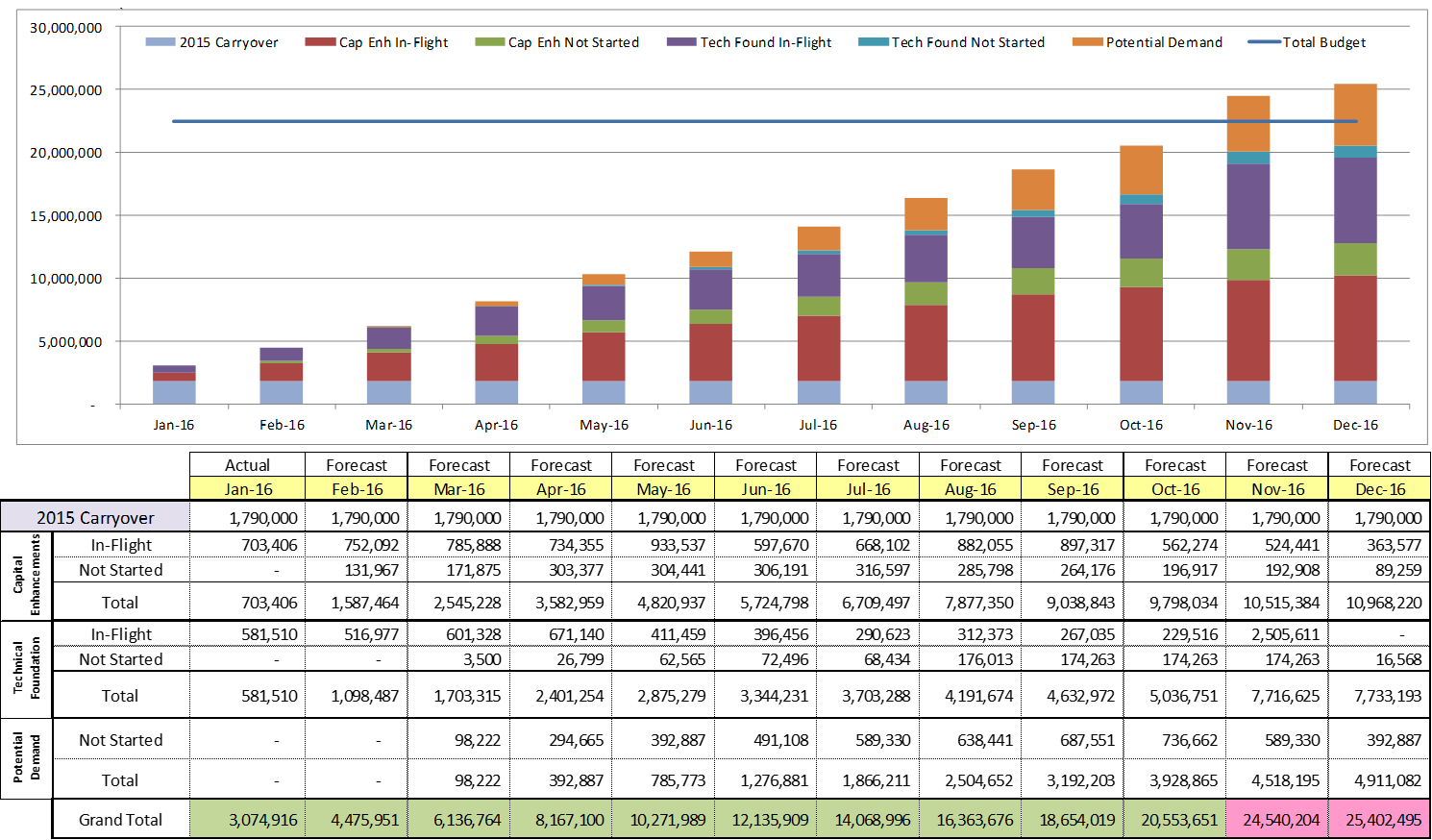 2016 PPL Budget  =  $22.5M
“Potential Demand” represents internal ERCOT projects that have not been fully approved
5
SCR755 Comments
SCR755 – ERCOT.com Website Enhancements
Approved by the Board in 2010 for the Parking Deck

See filed ERCOT Comments for status of the 10 SCR requirements

ERCOT will file a final set of Comments upon completion of the SCR requirements
6
Appendix
2/29/2016 Project Gantt
In-flight items sorted by Project End Date
“On Hold” projects listed separately
“Not Started” items sorted by Project Start Date
Project Portfolio Status – as of 2/29/2016
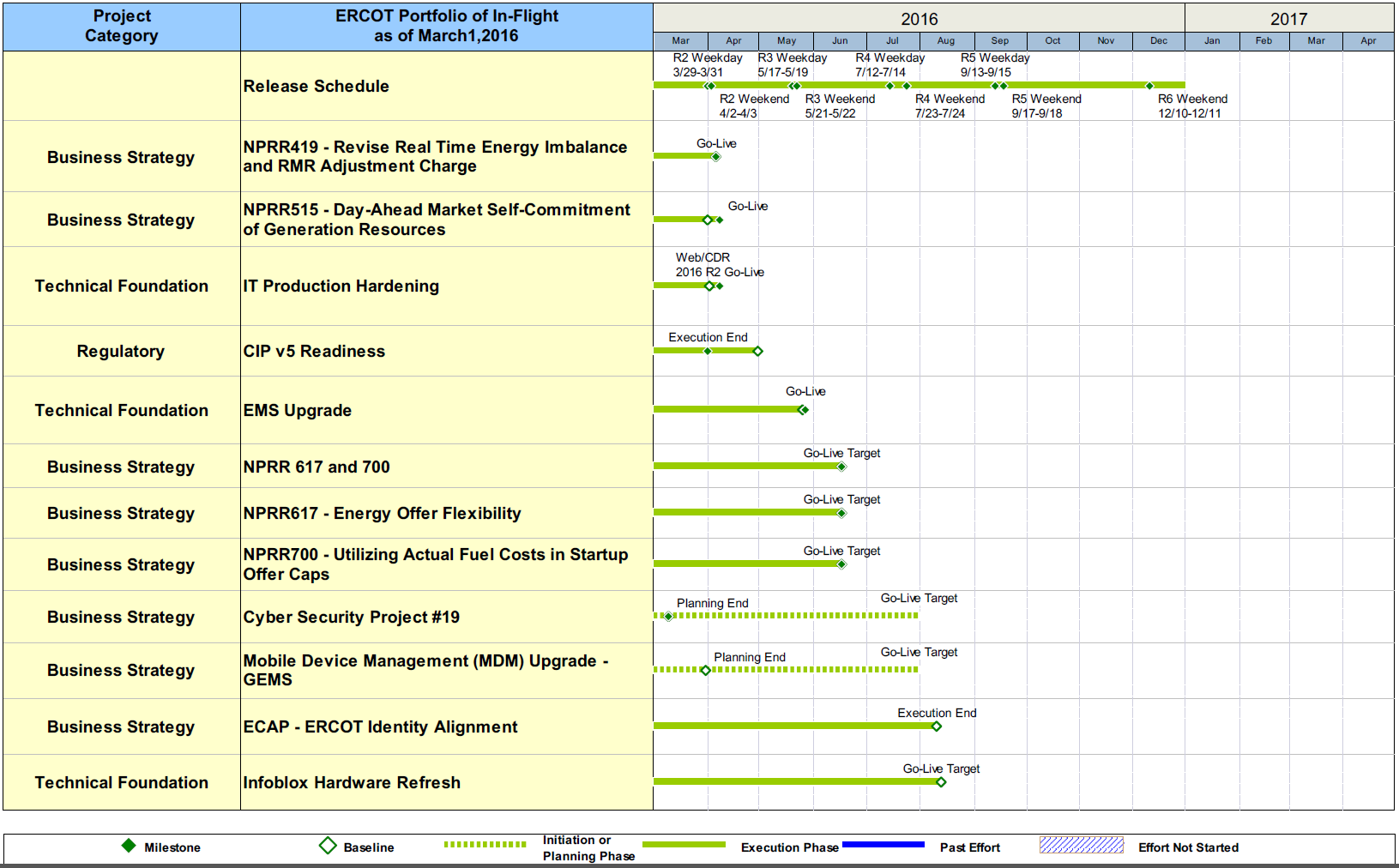 8
Project Portfolio Status – as of 2/29/2016
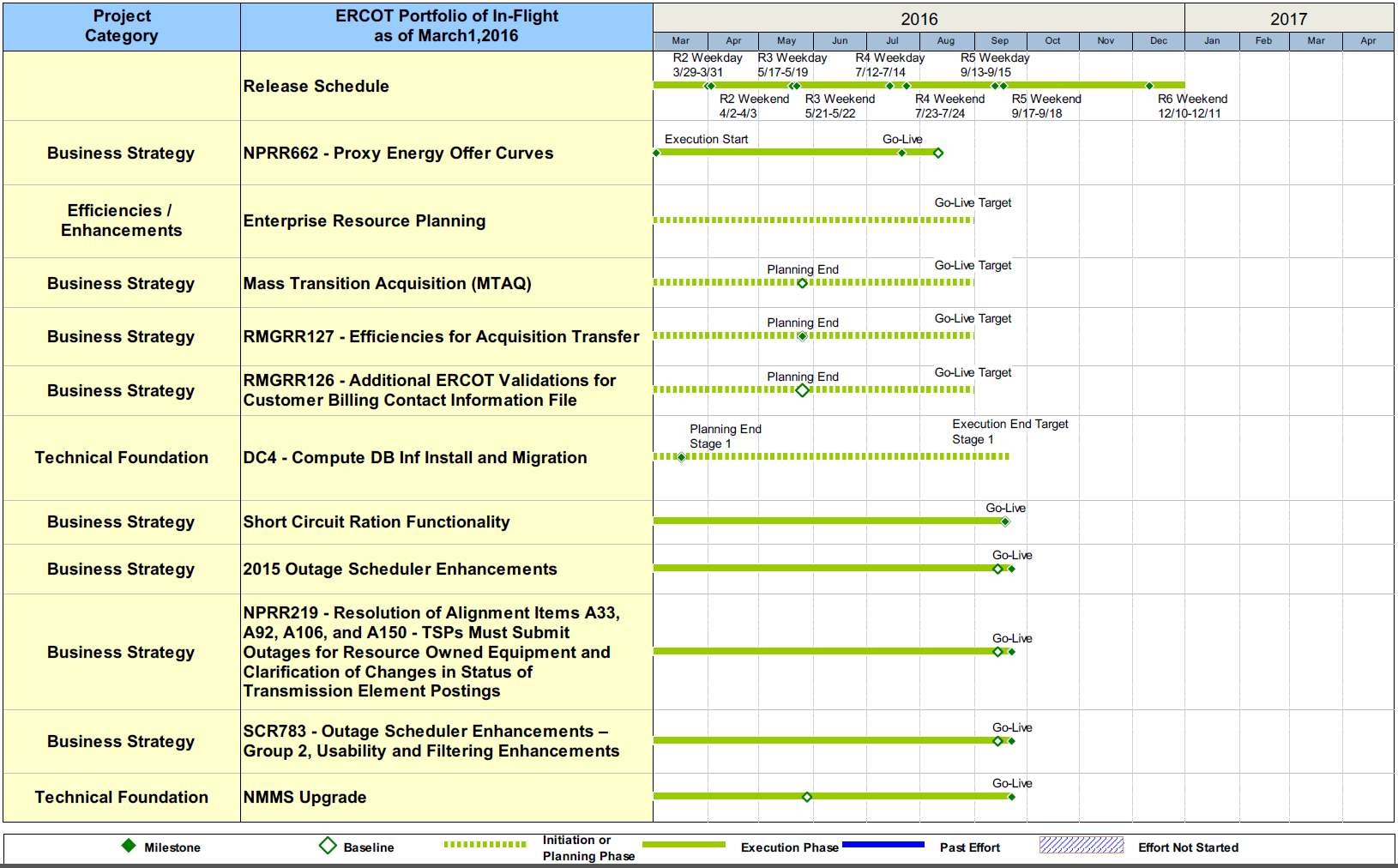 9
Project Portfolio Status – as of 2/29/2016
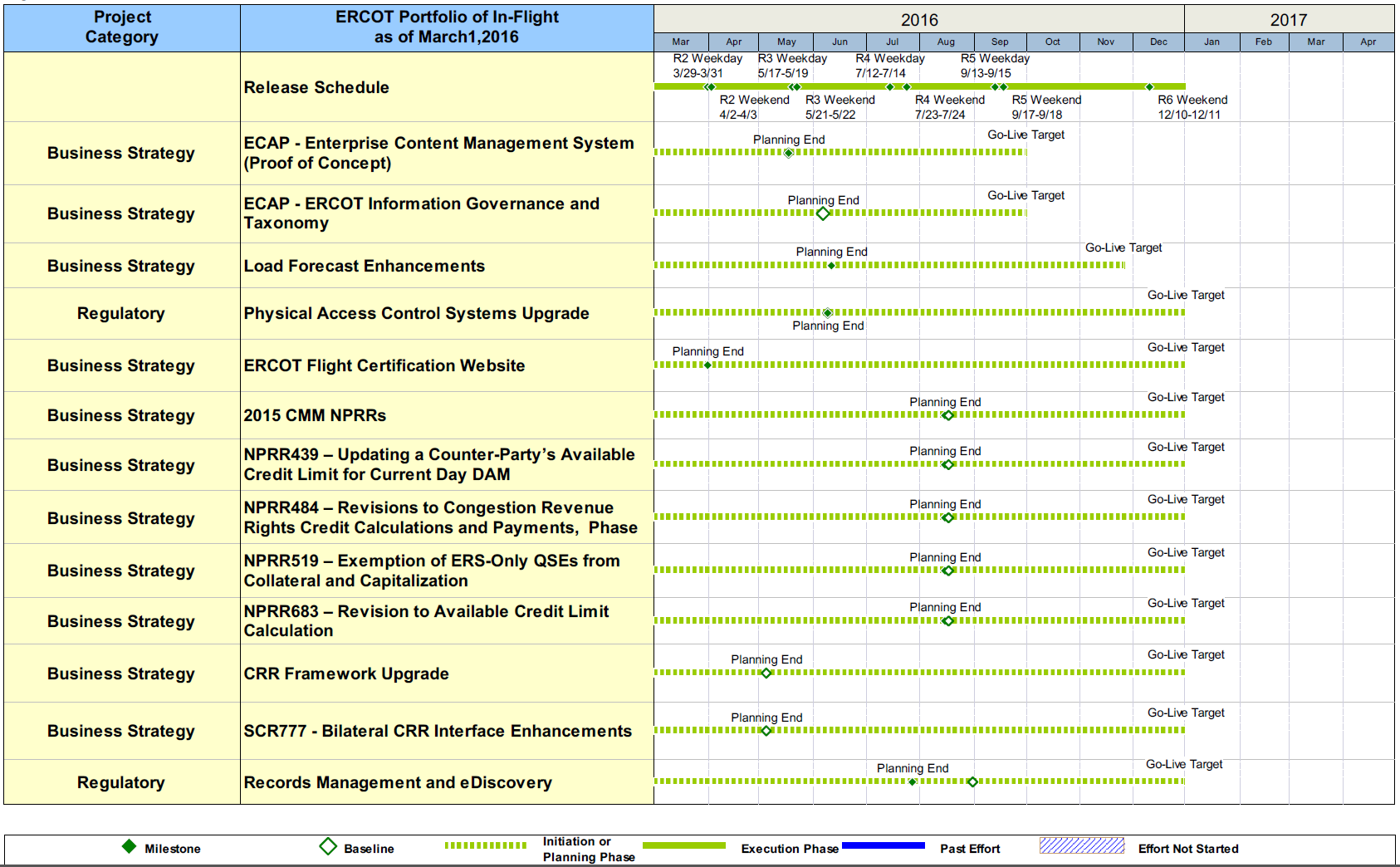 10
Project Portfolio Status – as of 2/29/2016
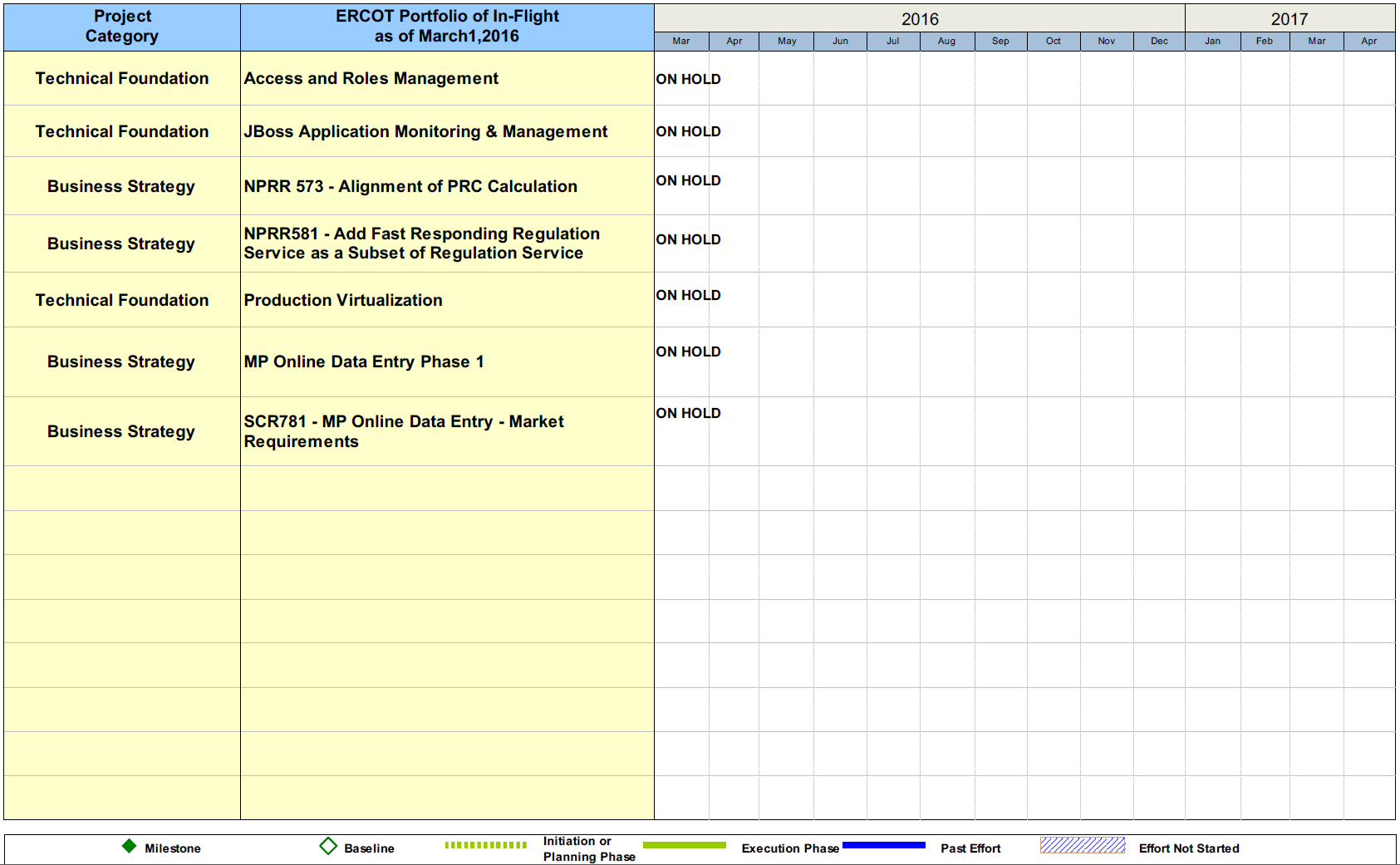 11
Project Portfolio Status – as of 2/29/2016
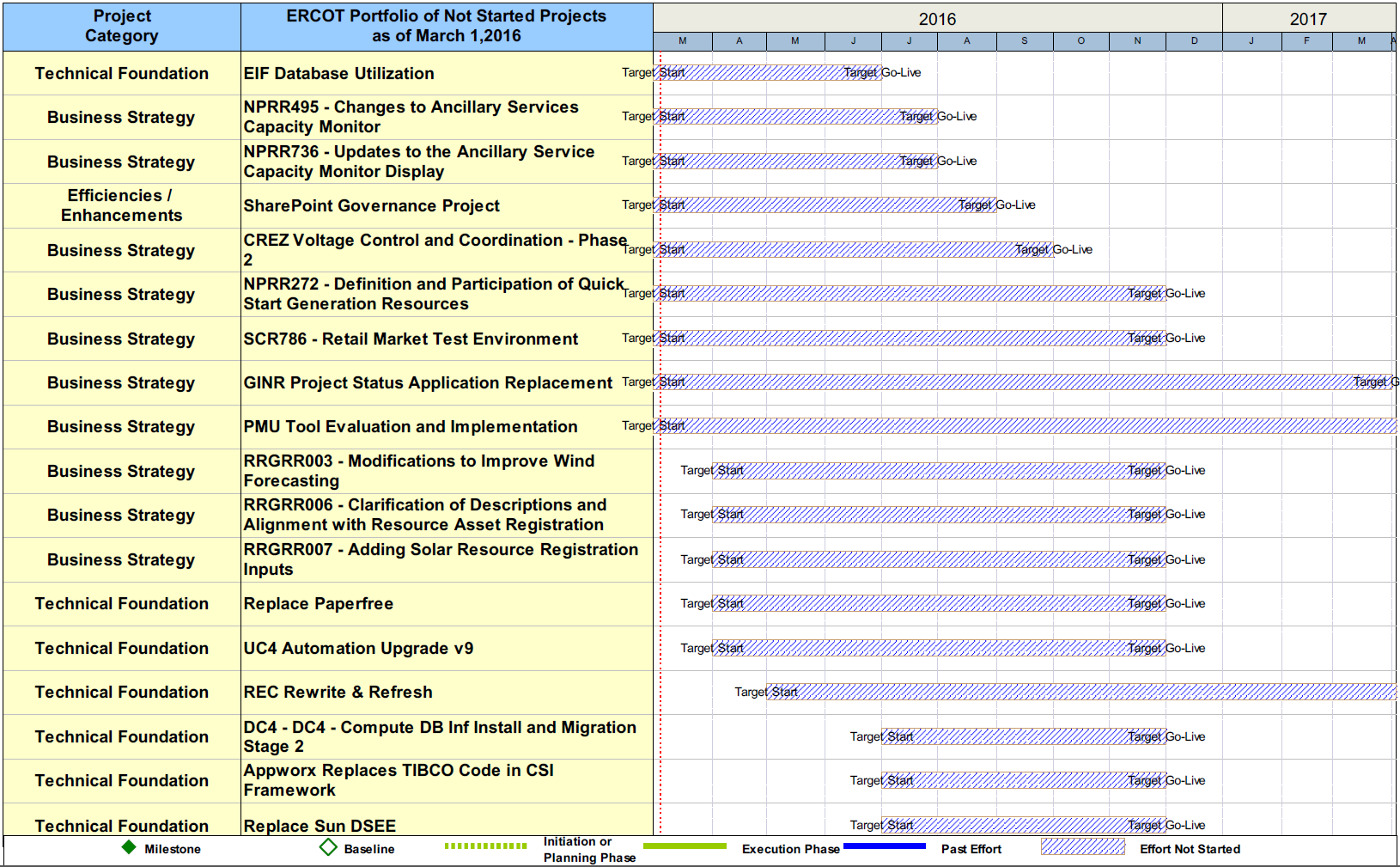 12
Project Portfolio Status – as of 2/29/2016
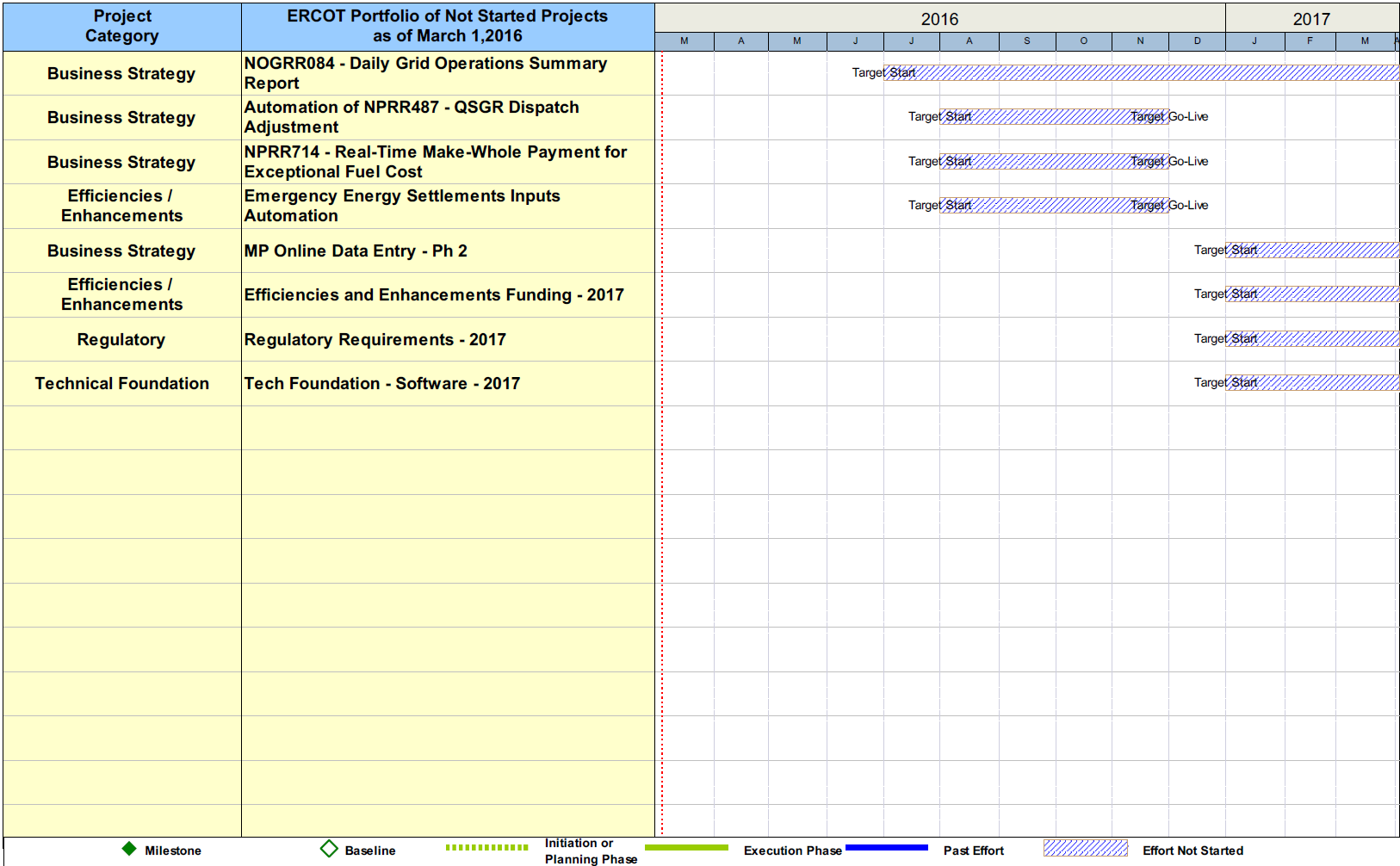 13